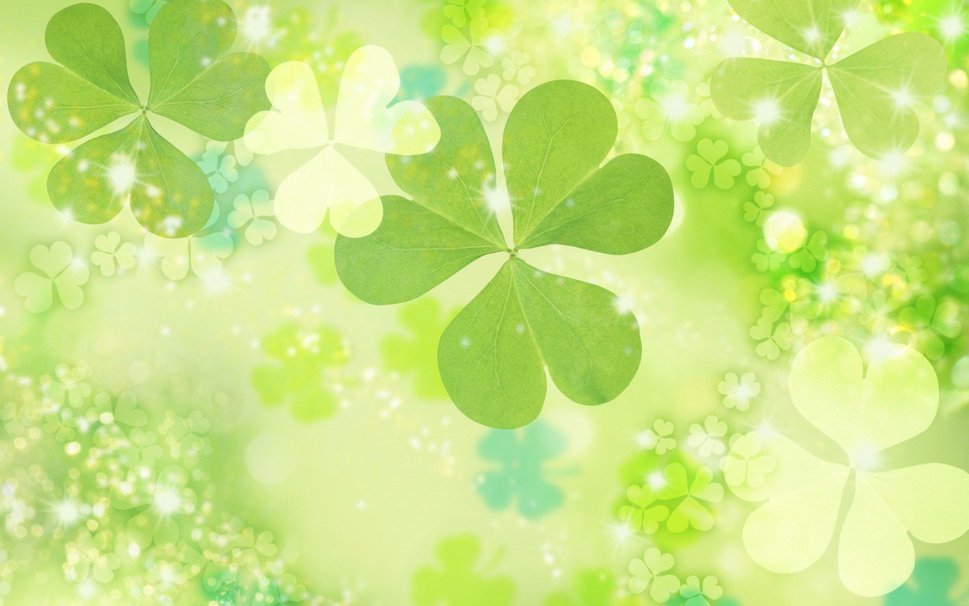 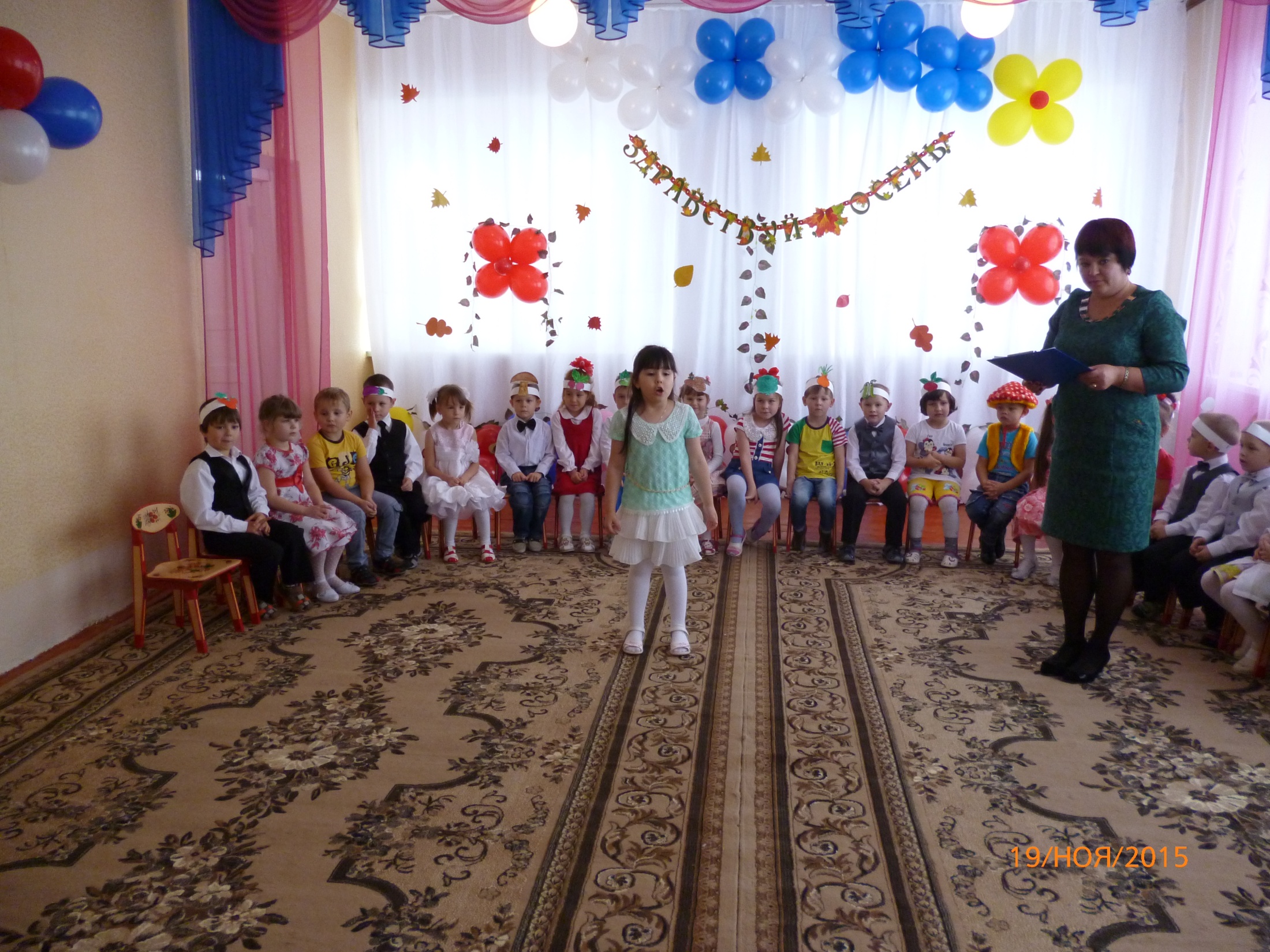 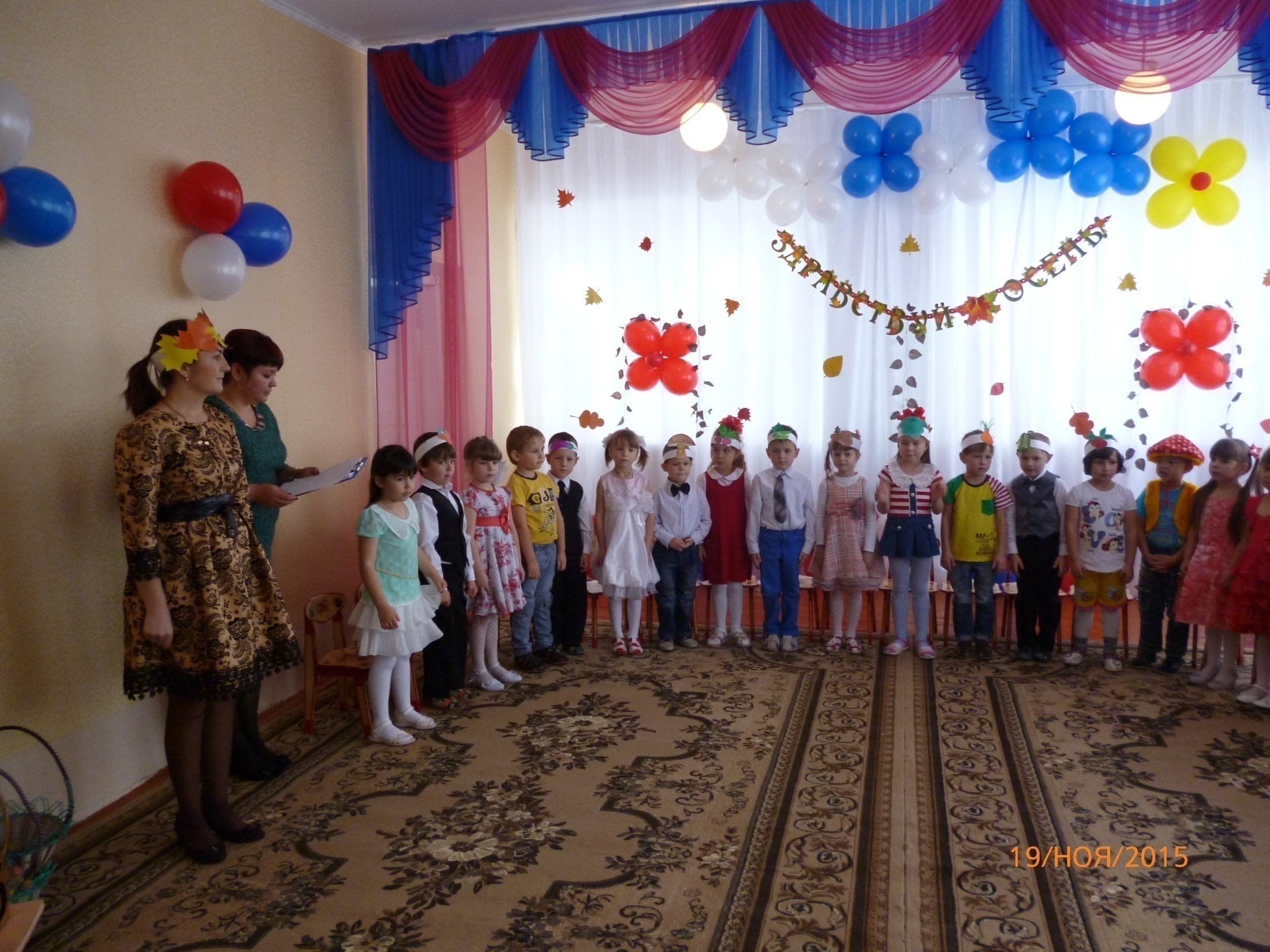 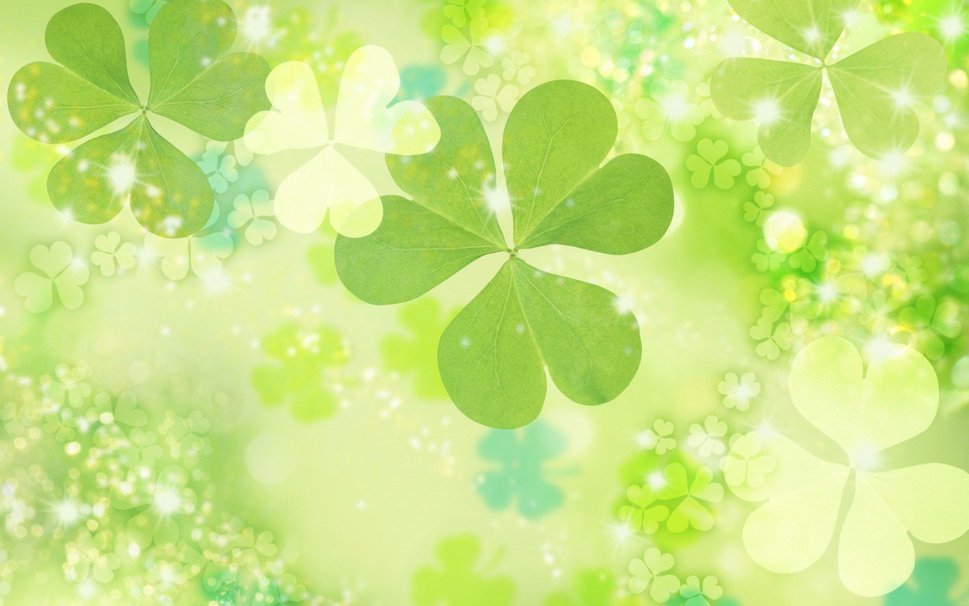 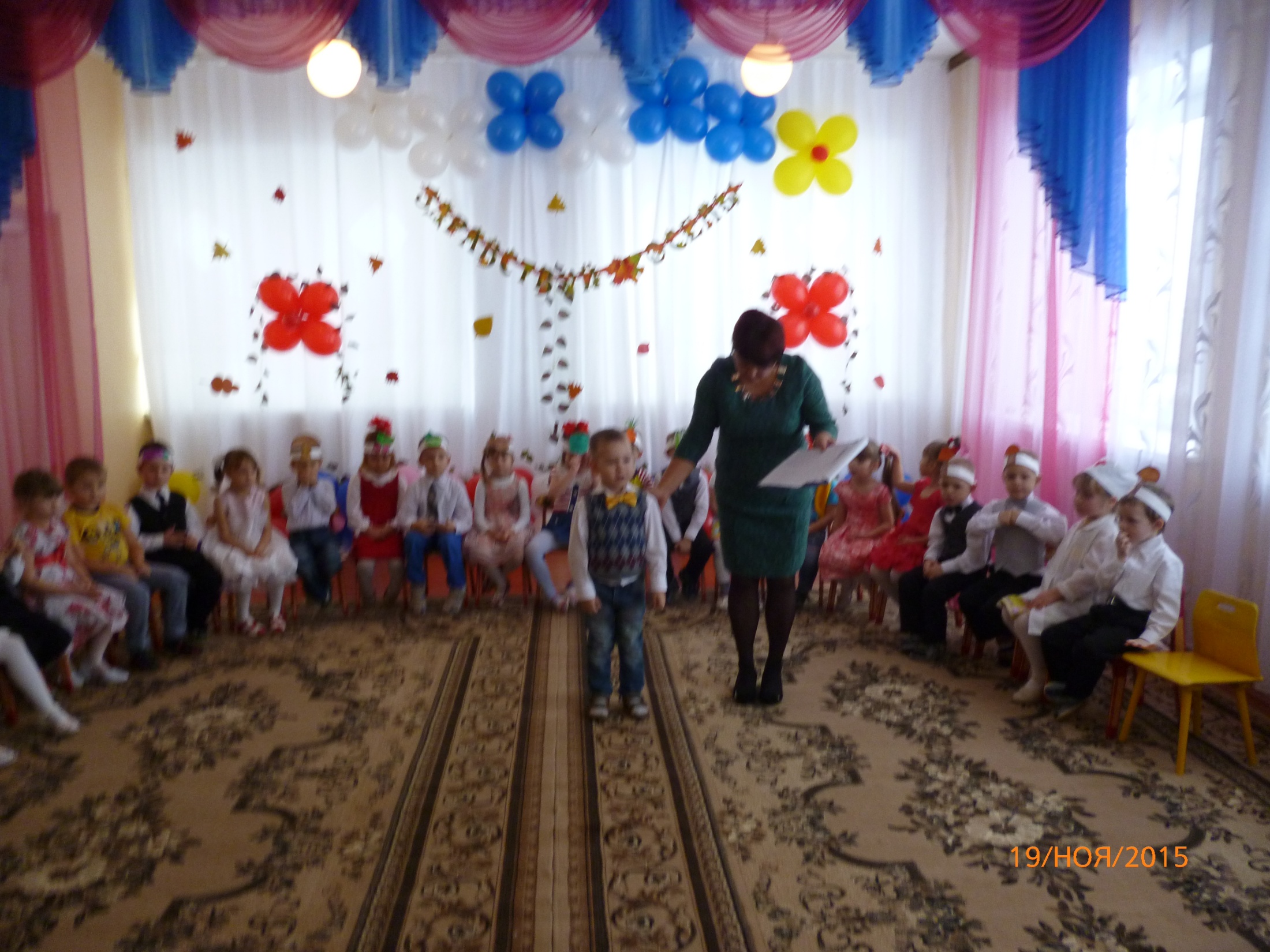 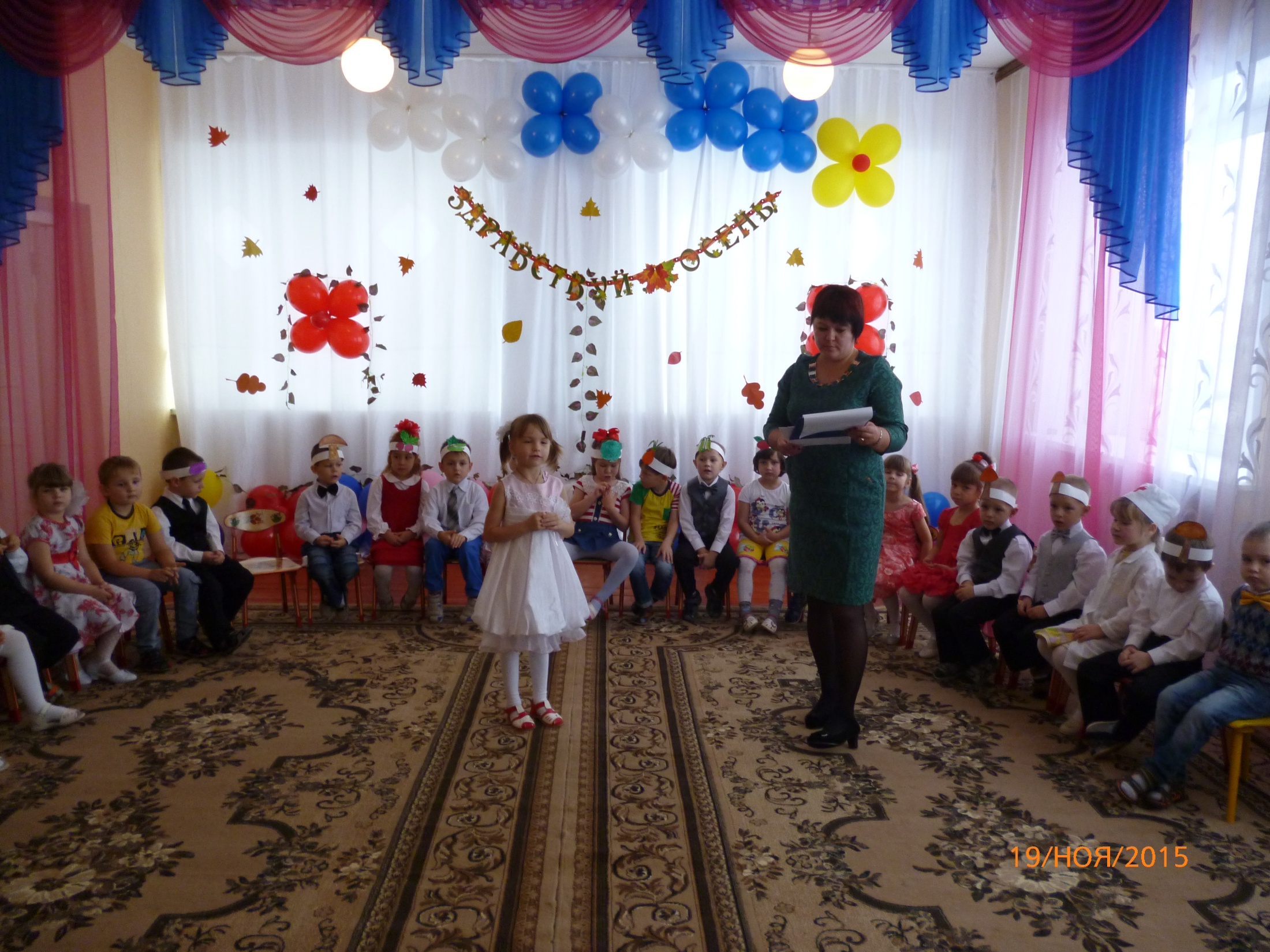 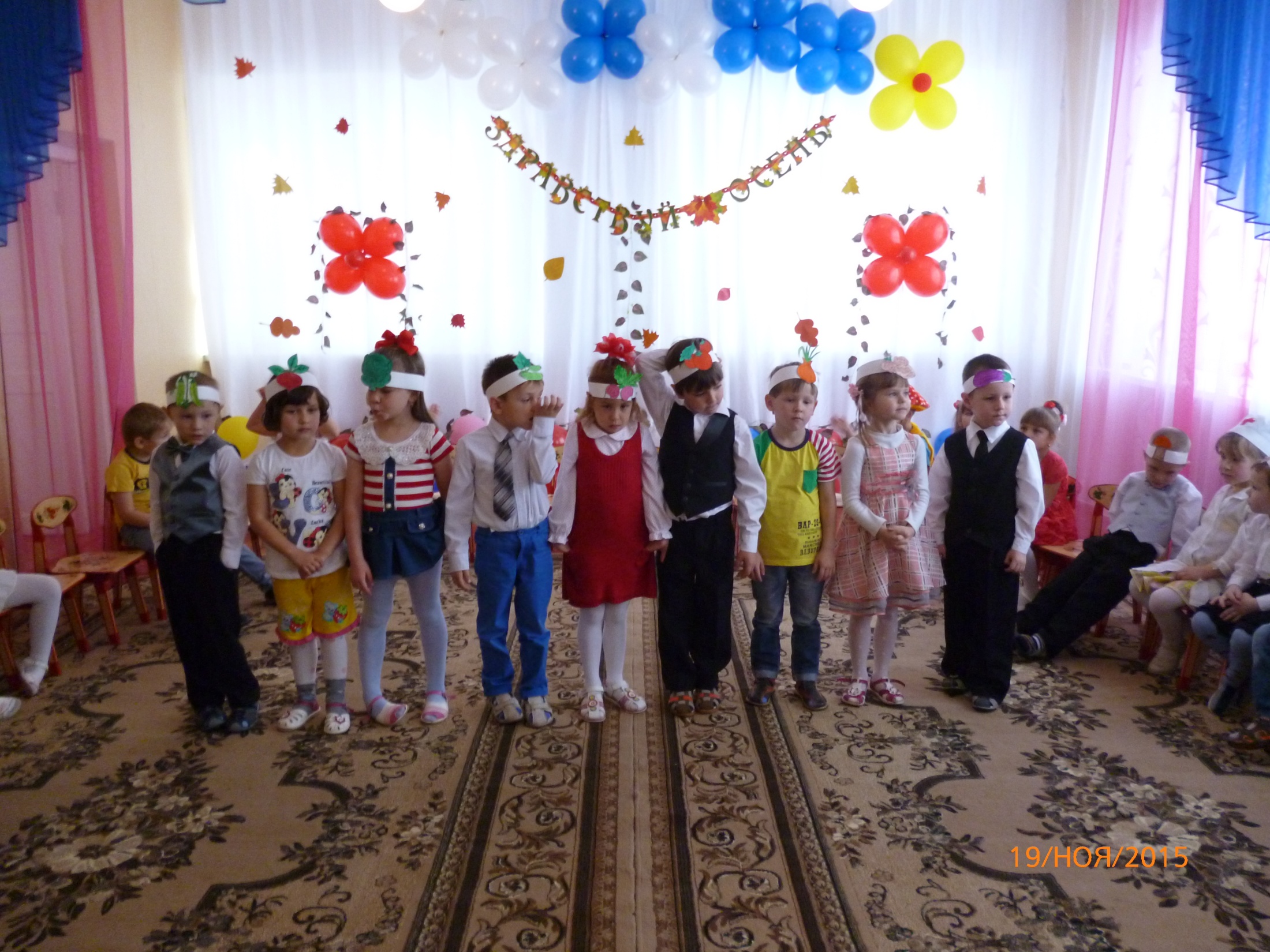 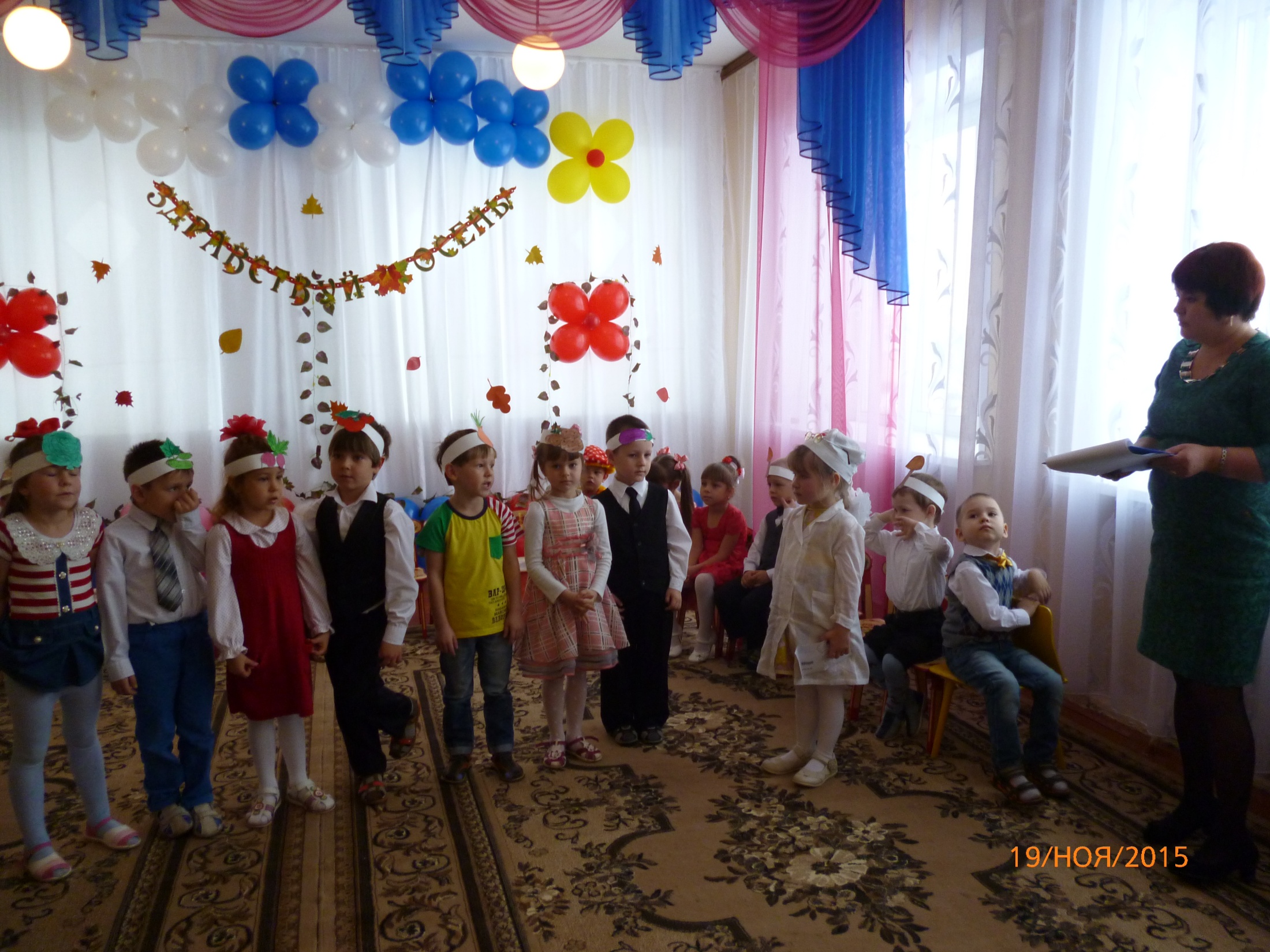 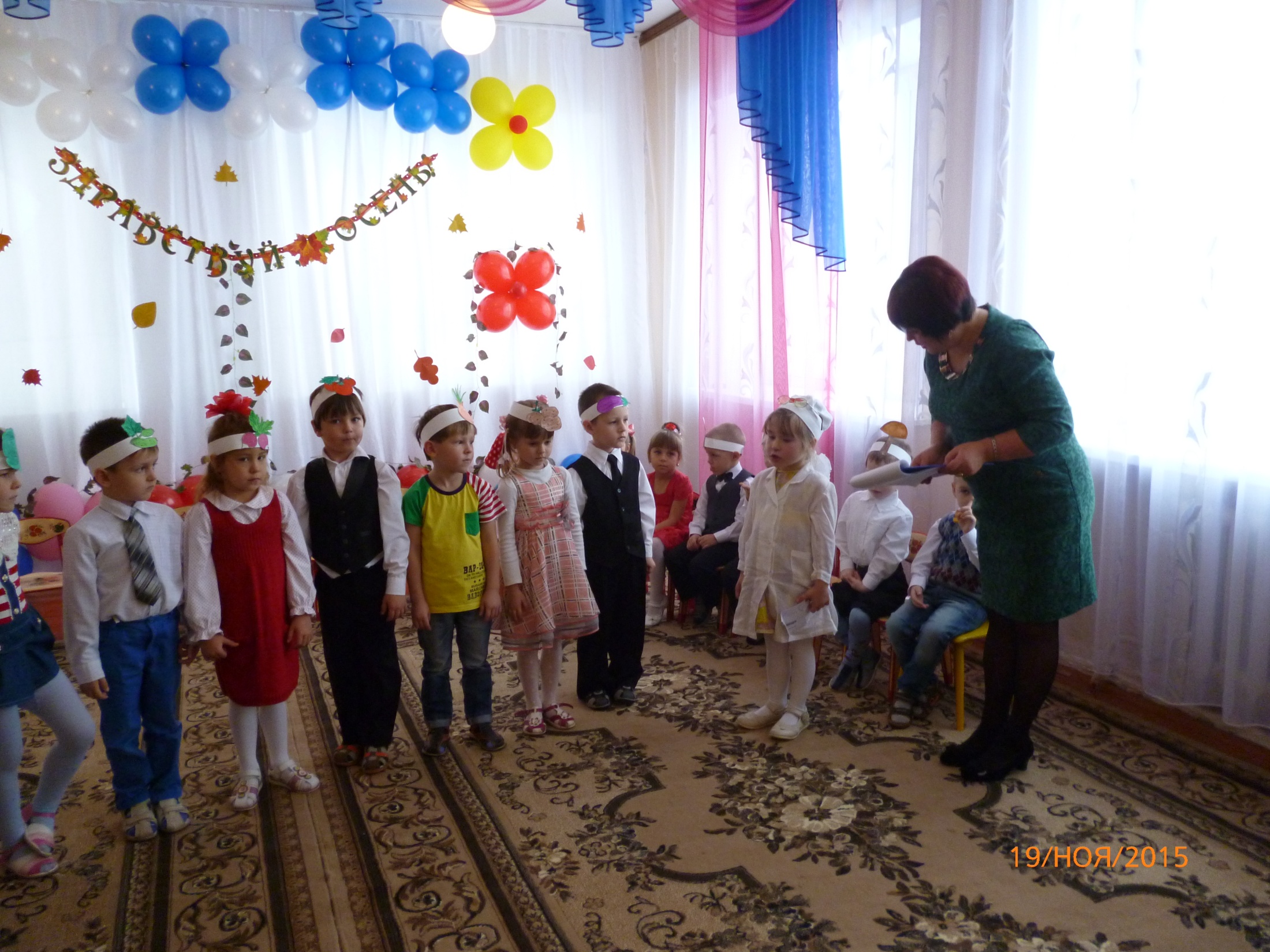 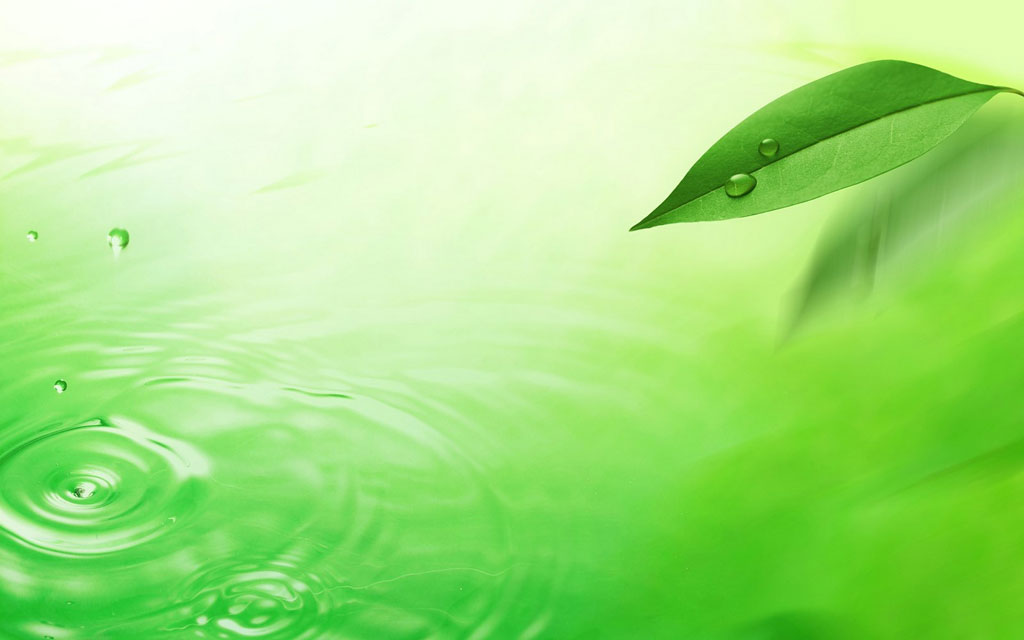 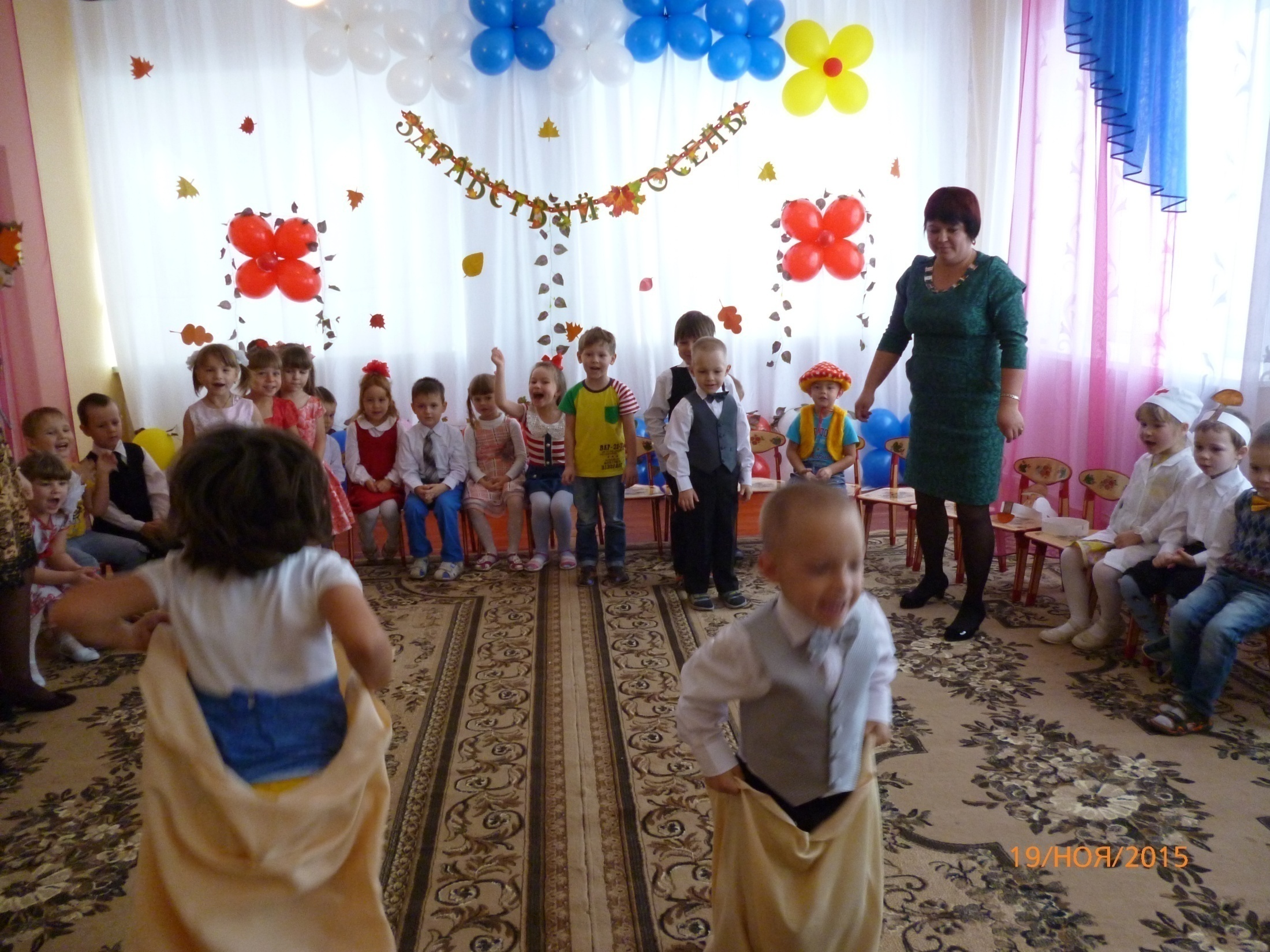 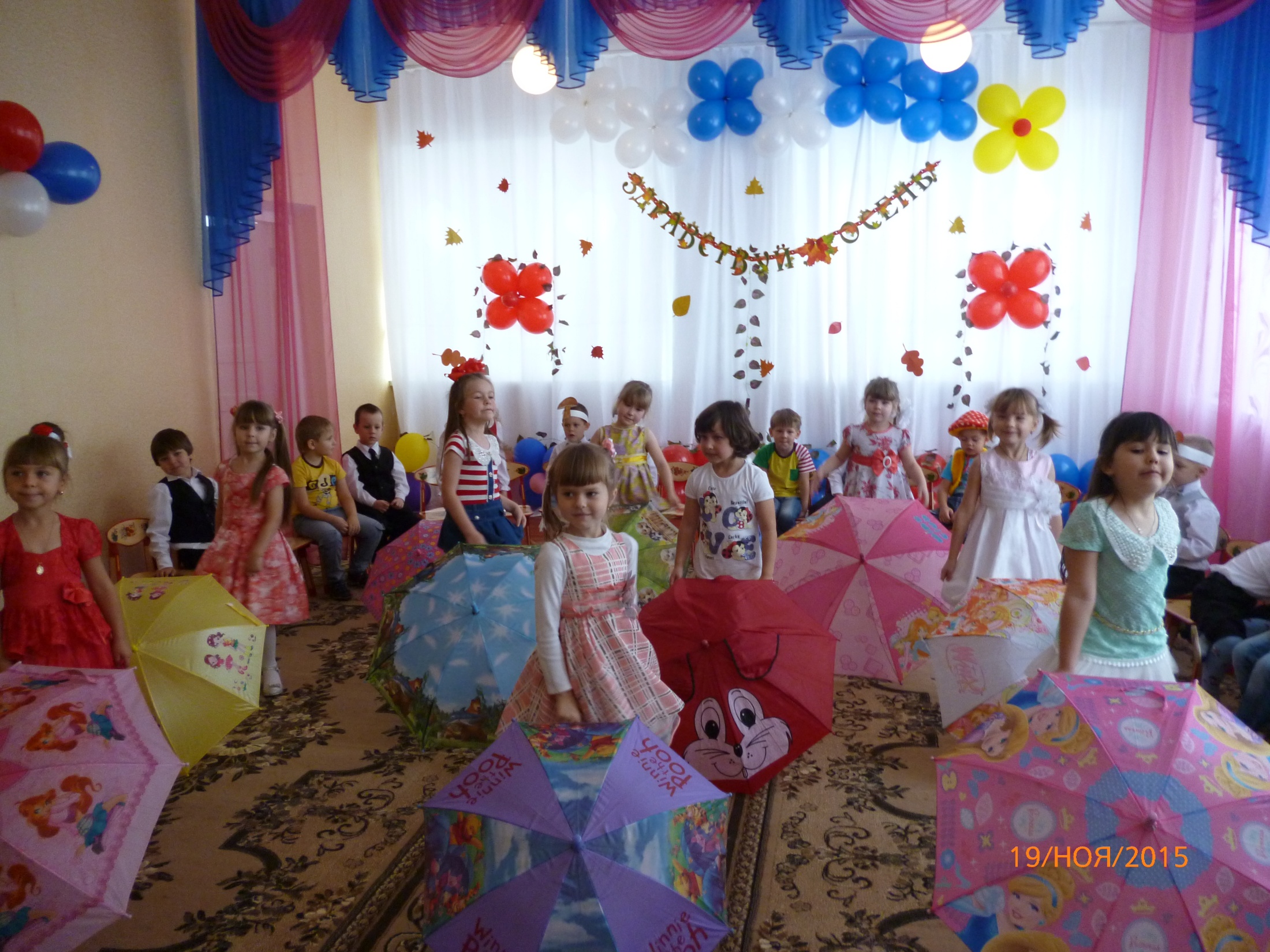 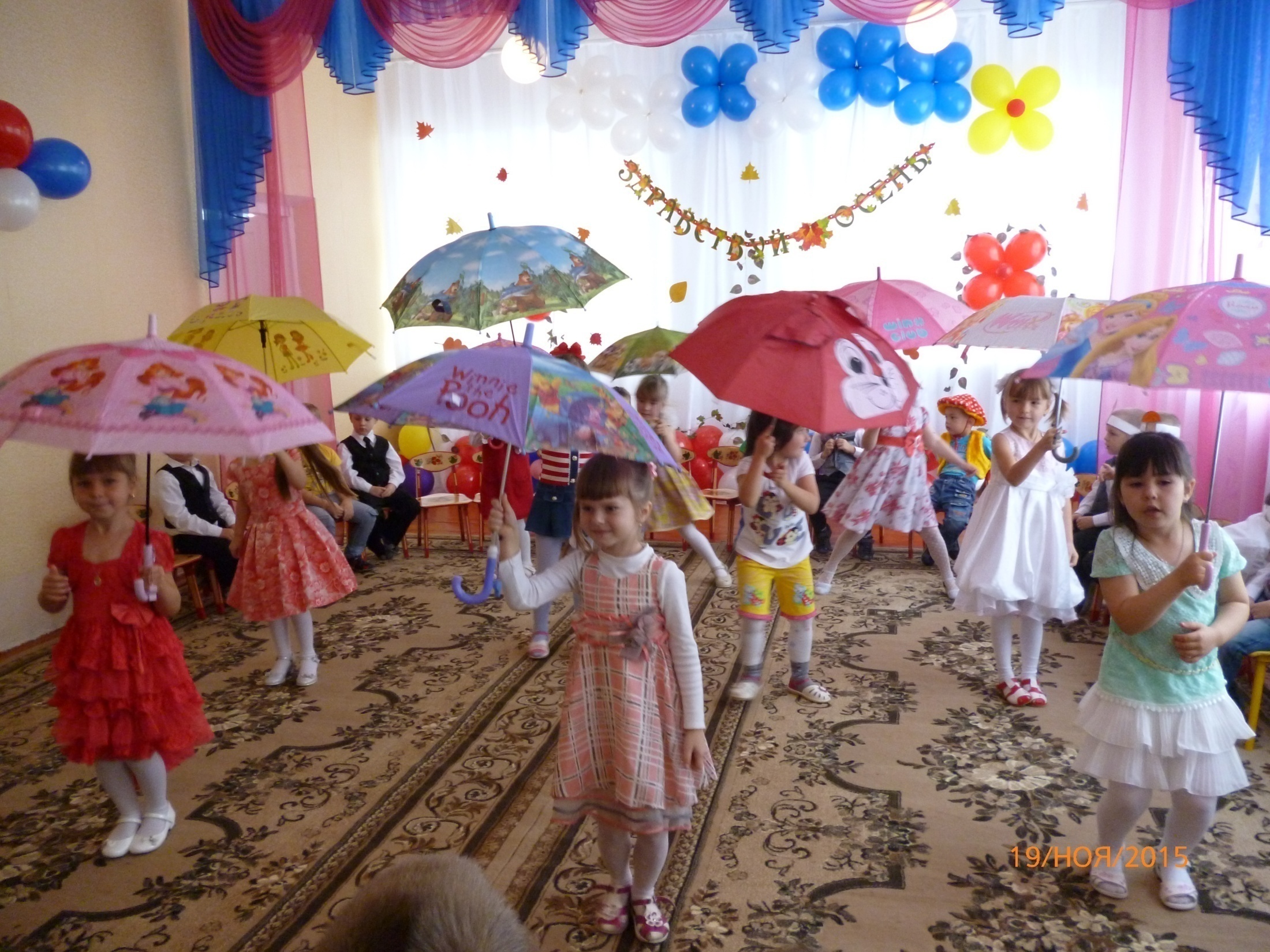 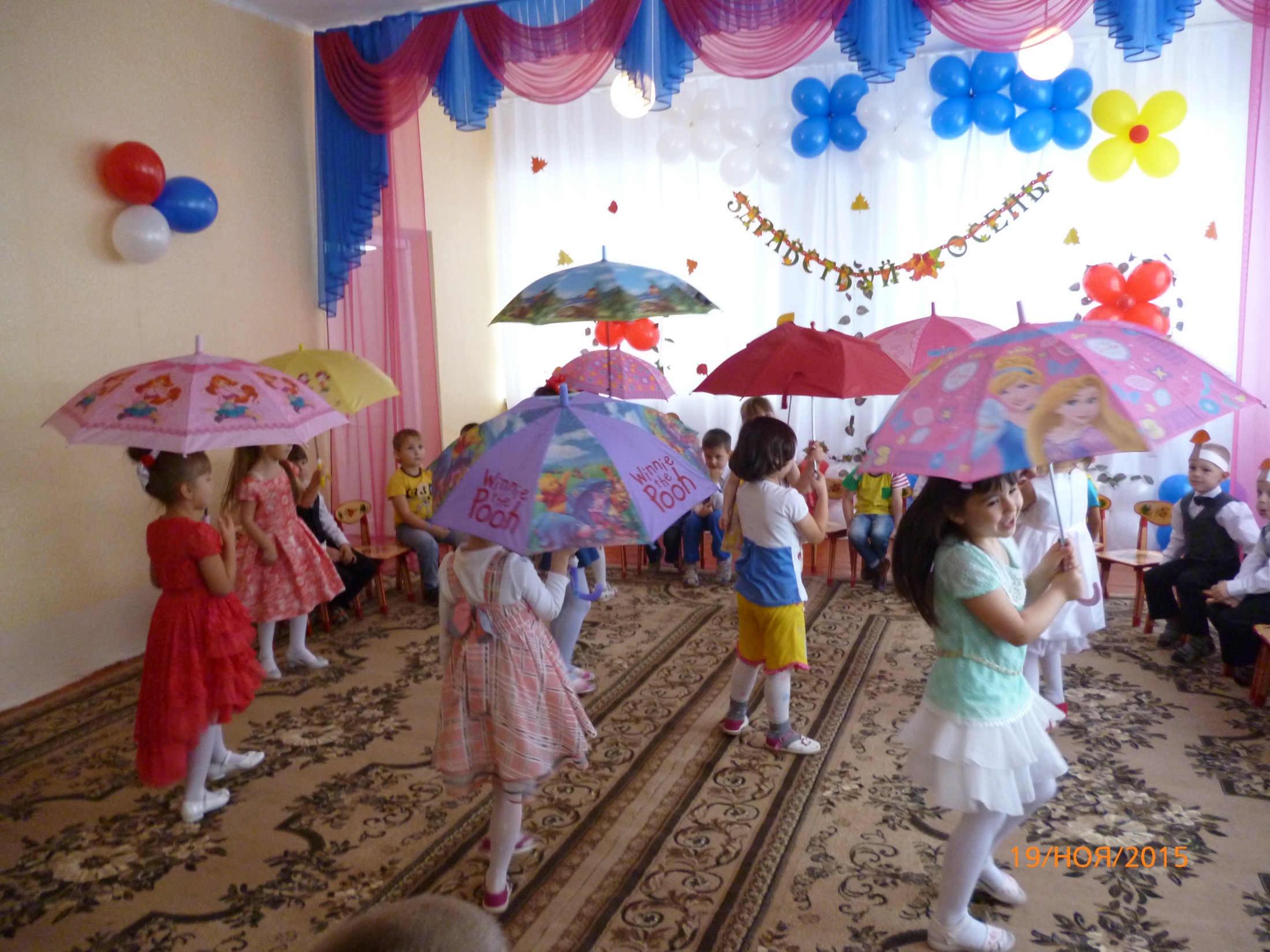 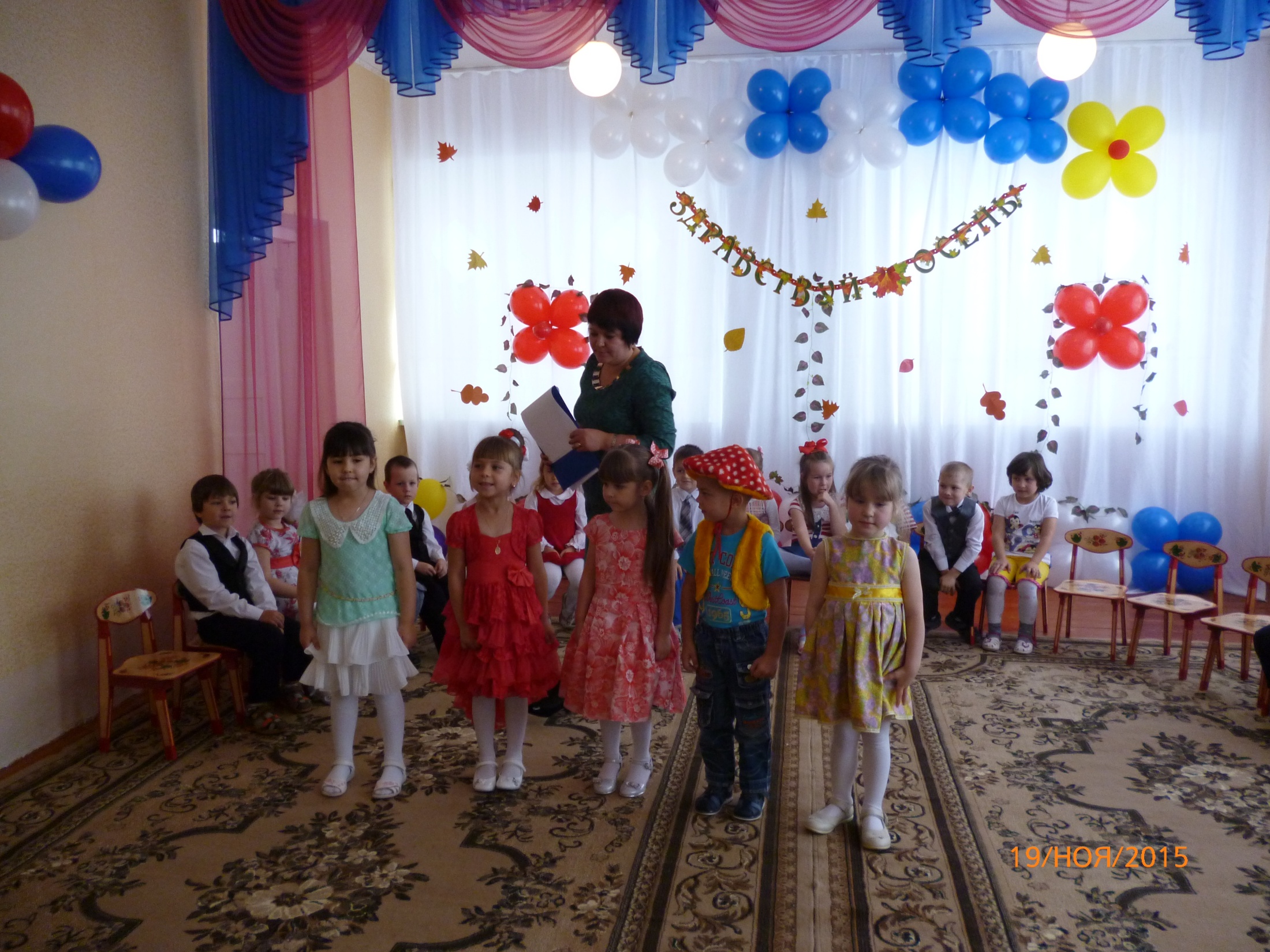 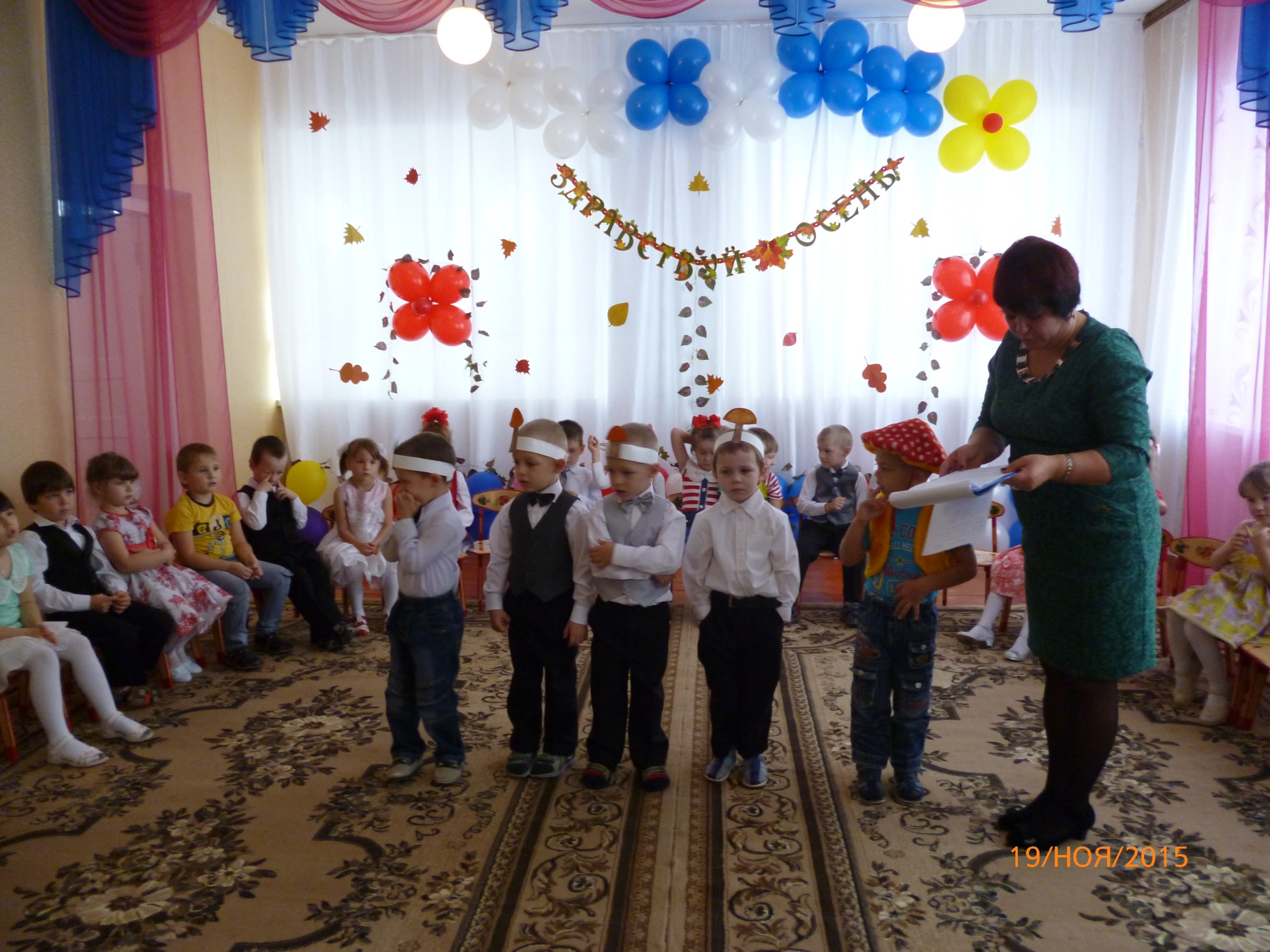 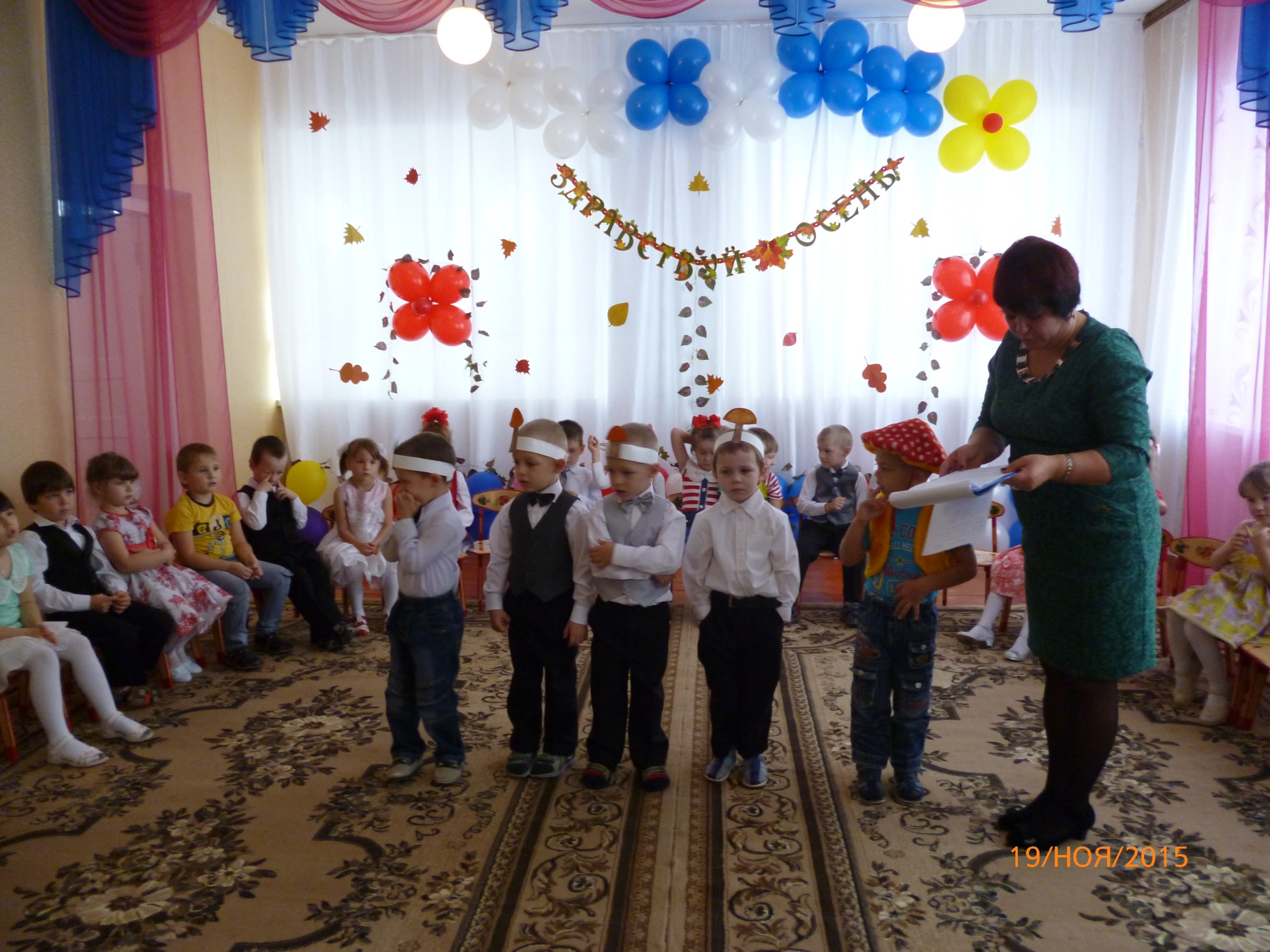 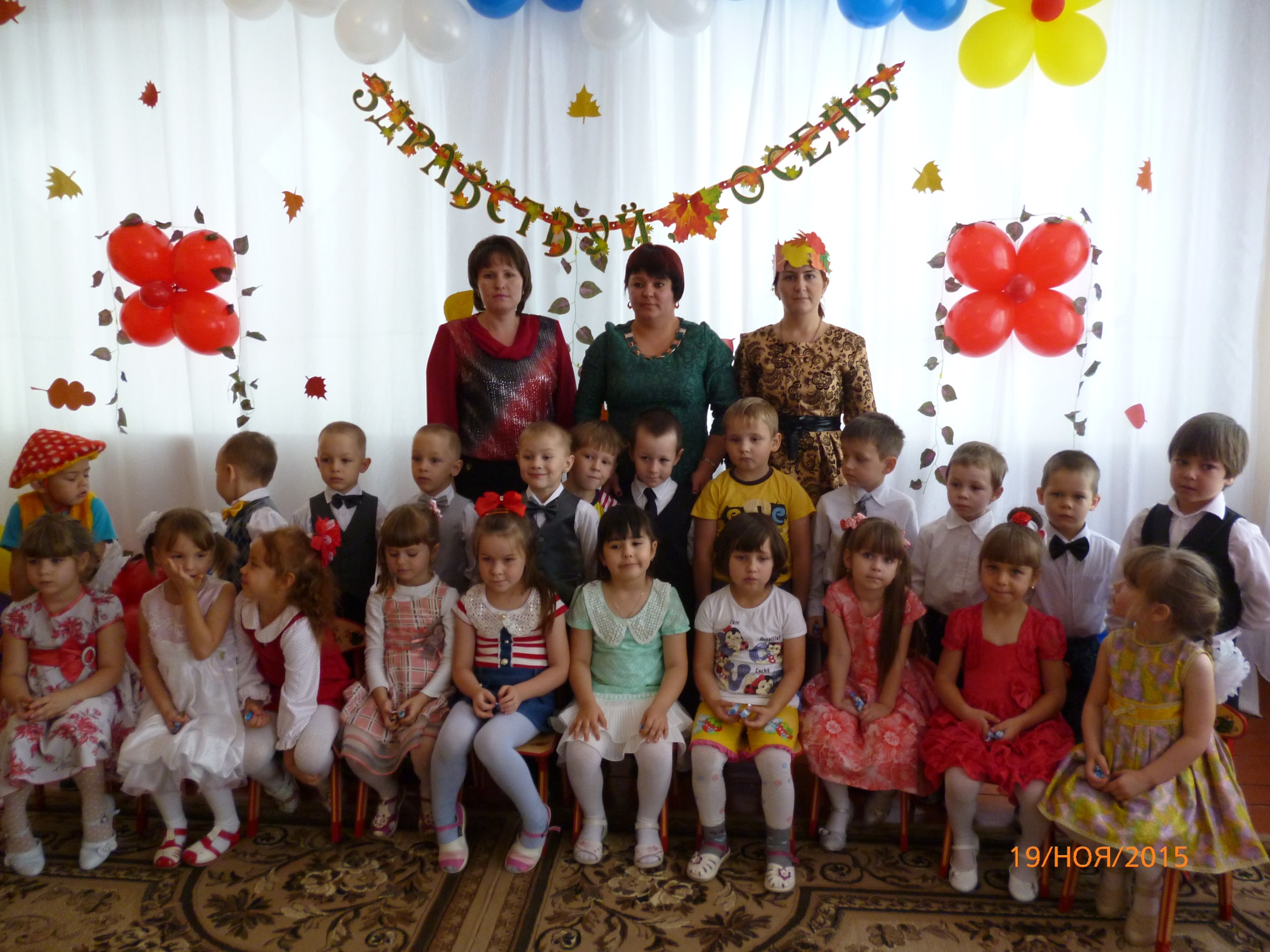 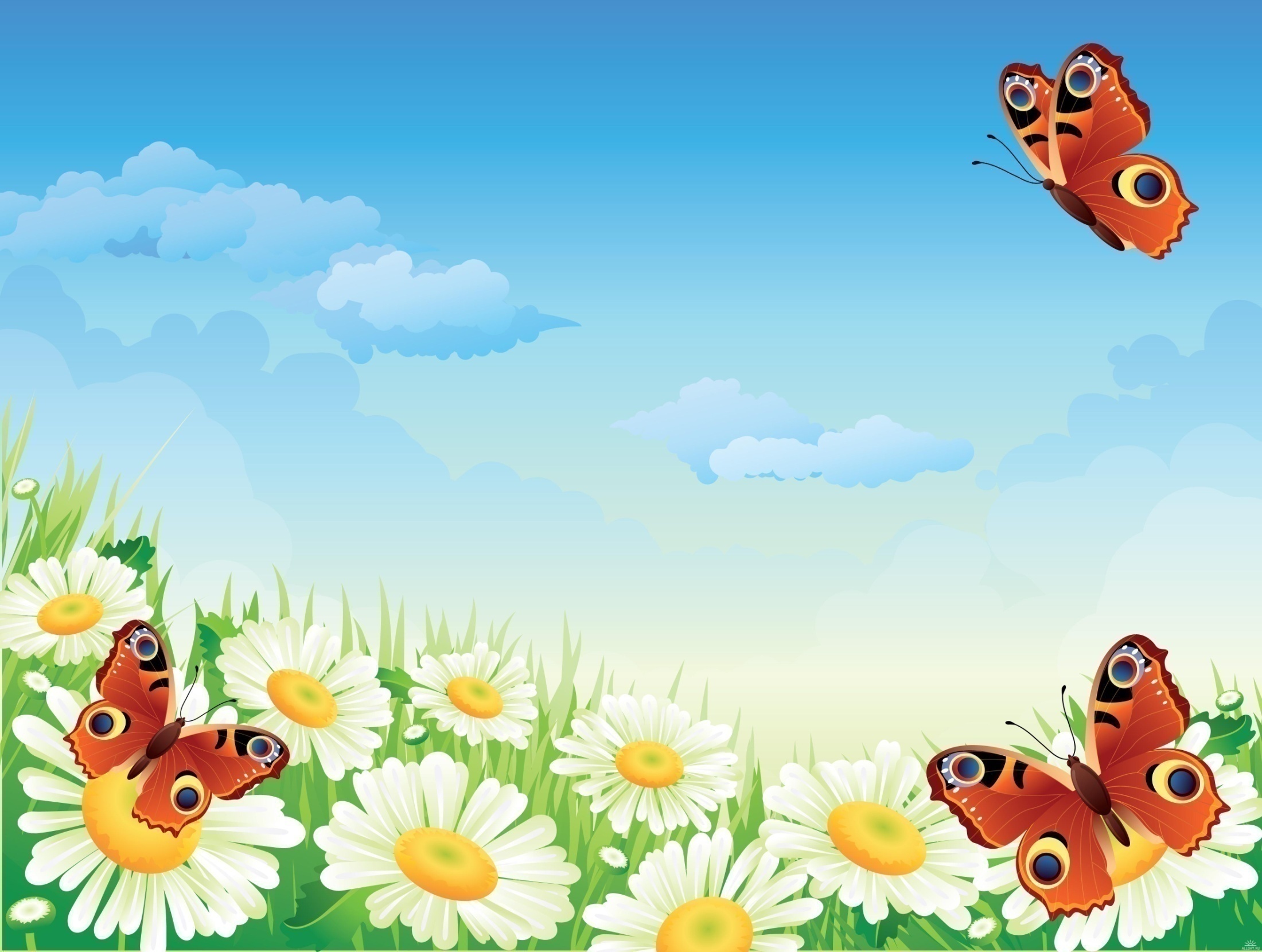 Спасибо 
за внимание!